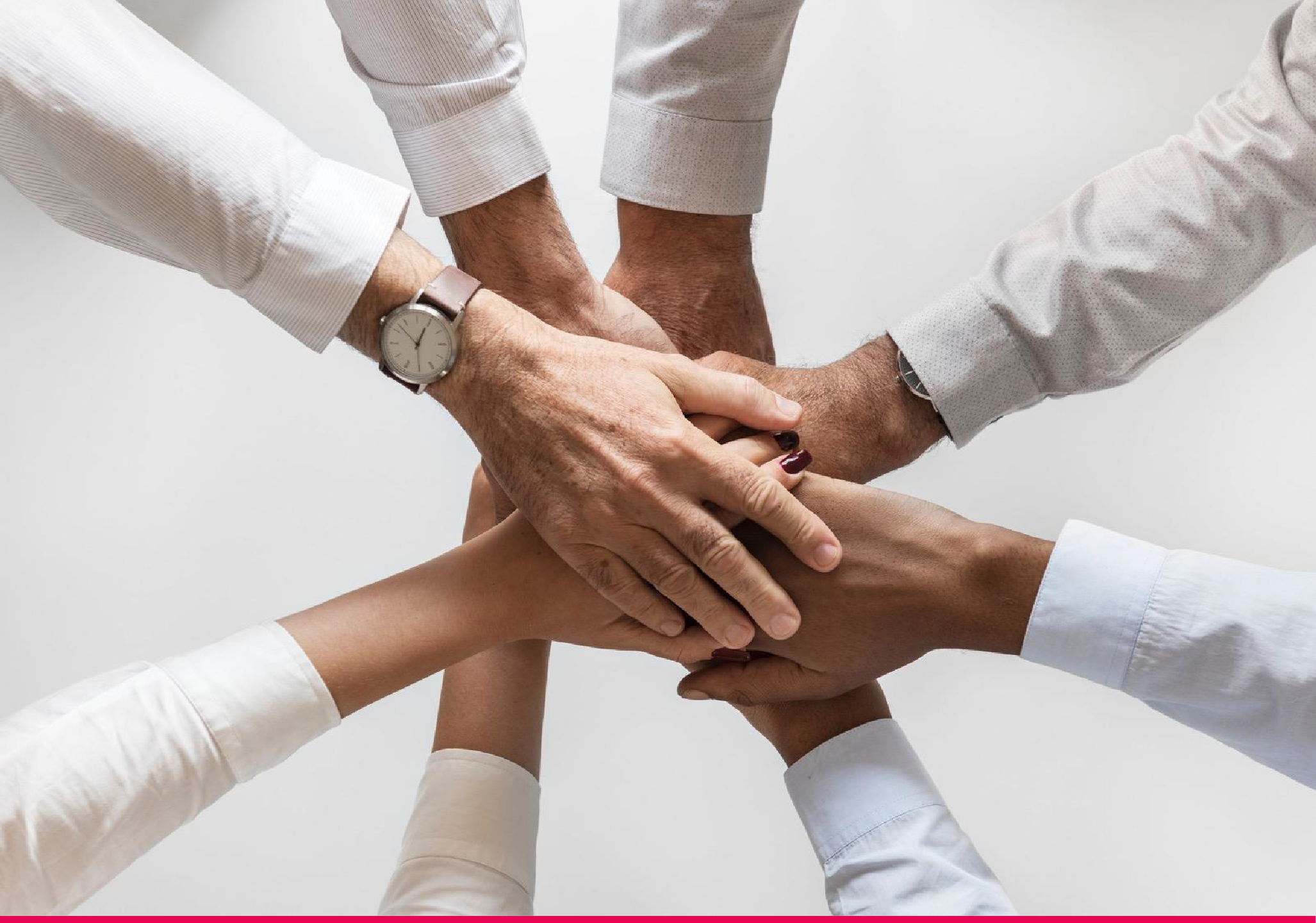 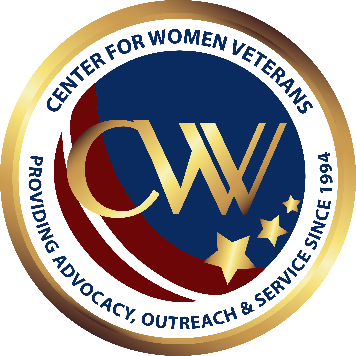 Mobilizing Social Support  for Veterans
Susan Kerber
Partnership  Outreach
CaringBridge
Center for Women Veterans Monthly Partners Meeting
July 7, 2021
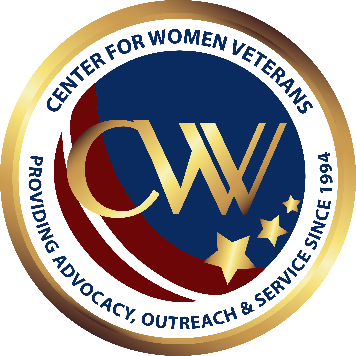 Agenda
Who We Are

How We Support Veterans on a Health Journey and  Family Caregivers

How to Start a CaringBridge Site and Activate a  Community for Support
Center for Women Veterans Monthly Partners Meeting
July 7, 2021
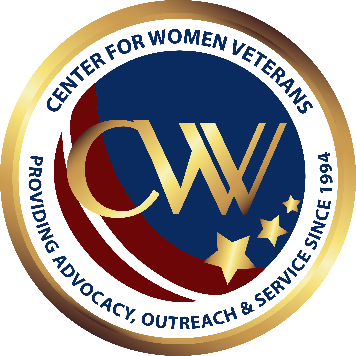 CaringBridge –A Communications Platform
CaringBridge is a free online tool for anyone to  share health news and updates with their family and  friends to reduce chaos, isolation and loneliness.

It is an easy way to communicate health news to  everyone all in one place.

CaringBridge provides the emotional and  instrumental support people need to feel loved and  find relief from their immediate and military families  and their community.
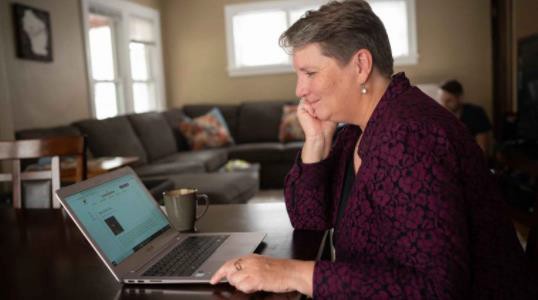 Center for Women Veterans Monthly Partners Meeting
July 7, 2021
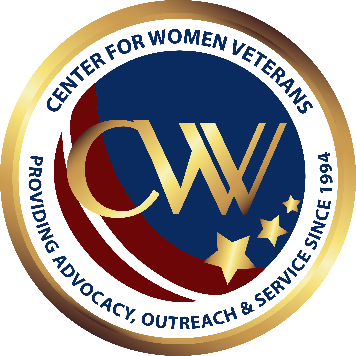 Why CaringBridge?
Private, ad-free community
Personal data is never sold
Secure platform
Easy to create and invite others to join on your site  Everyone receives the same information at the same  time
24-year-old nonprofit that is 90% funded by the people  using the sites
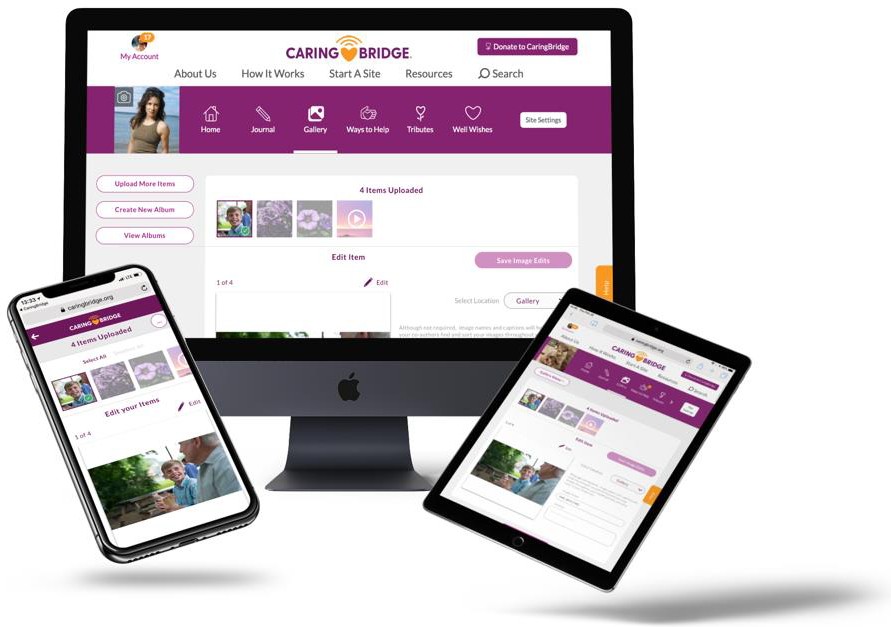 Available via responsive website and  iPhone/Android apps.
Center for Women Veterans Monthly Partners Meeting
July 7, 2021
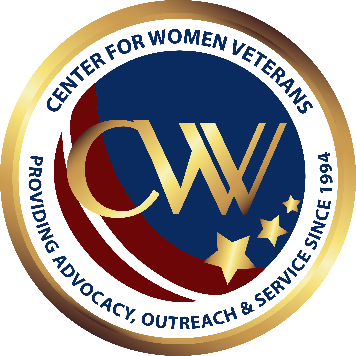 ItsValue is in the Numbers
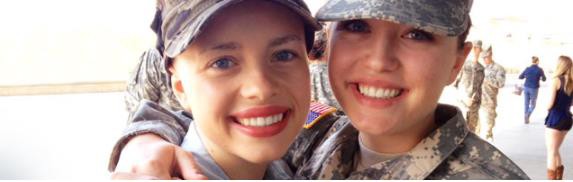 The CaringBridge Community Since 1997
1 in 7 people in the U.S. turned to  CaringBridge in 2020
Reach of 236 countries & territories around  the world
Every 12 minutes a new site is created  (890,000 + personal sites created)
1,900 cumulative messages are posted every  hour
65% of sites are started by a family caregiver  and most of these are women
“I felt relief and hope all at the same time. CaringBridge was a big help,”  said Greta after her fight against Hodgkin’s Lymphoma came to a close.
Center for Women Veterans Monthly Partners Meeting
July 7, 2021
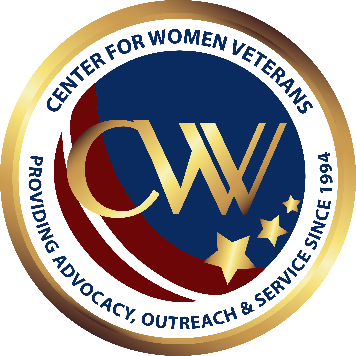 CaringBridge Users
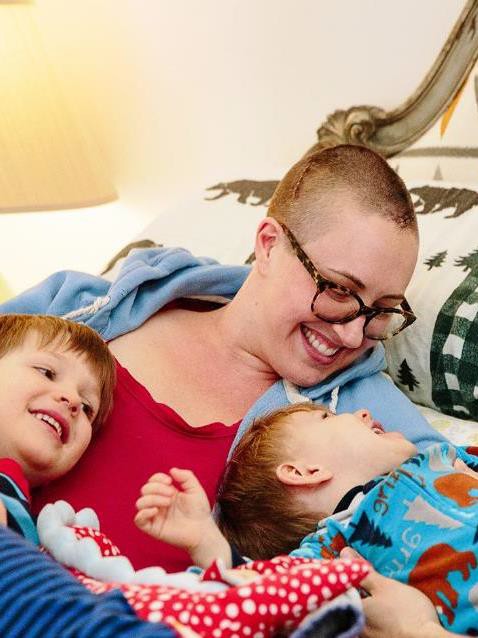 Sites are either created by the person on a health journey or  a family caregiver.

A recipient of a site can always add a co-author who can  help journal on the site and inform family and friends of the  health status of the user.

Co-authors can also take on more “helper” roles through the  Ways to Help page which is where you can ask your visitors  for meals, rides, errands and more.
Center for Women Veterans Monthly Partners Meeting
July 7, 2021
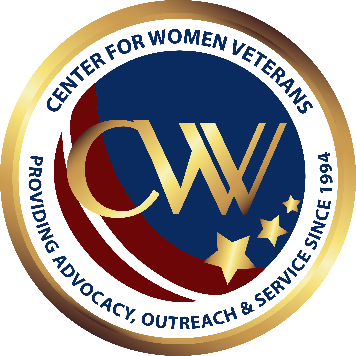 Health Conditions
Identified health conditions self-reported  by CaringBridge users:
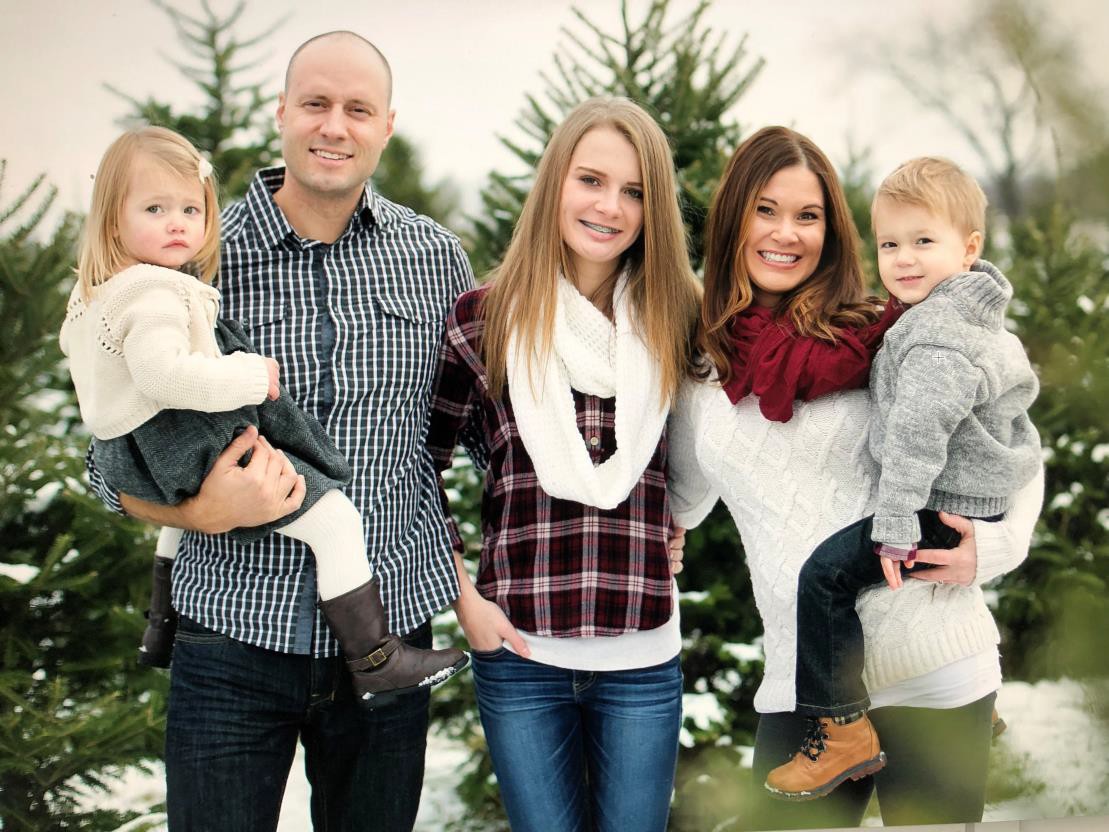 Cancer
Surgery/Transplant/Amputations
Cardiovascular/Stroke
Injury
PTSD
Neurological
Infant/Childbirth
Congenital/Immune
Loneliness and Isolation
Covid-19
Brian Muller, husband of Amie Muller, U.S. Airforce and National  Guard Veteran, diagnosed with Stage III pancreatic cancer. “When  Amie got sick, it was hard to have people around. But she did want  people to know what was going on.”
Center for Women Veterans Monthly Partners Meeting
July 7, 2021
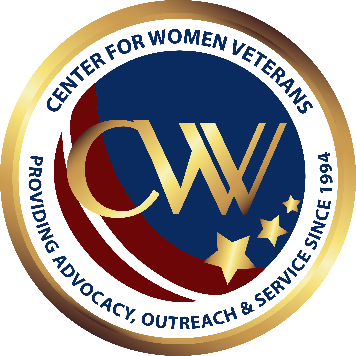 How CaringBridge Works
It takes about 5 minutes or less to
set up a site

Users select one of three  customizable security settings  (settings may be changed by the  user throughout use)

Data is secure and protected,  never sold

No advertising within platform
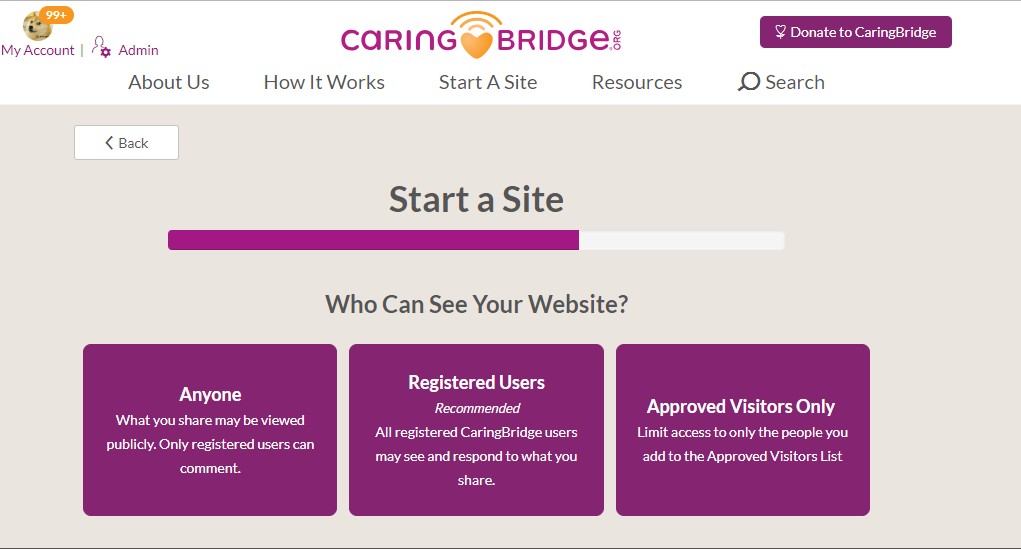 Center for Women Veterans Monthly Partners Meeting
July 7, 2021
Communication and Connection All in One  Platform
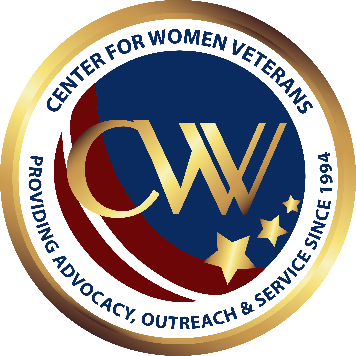 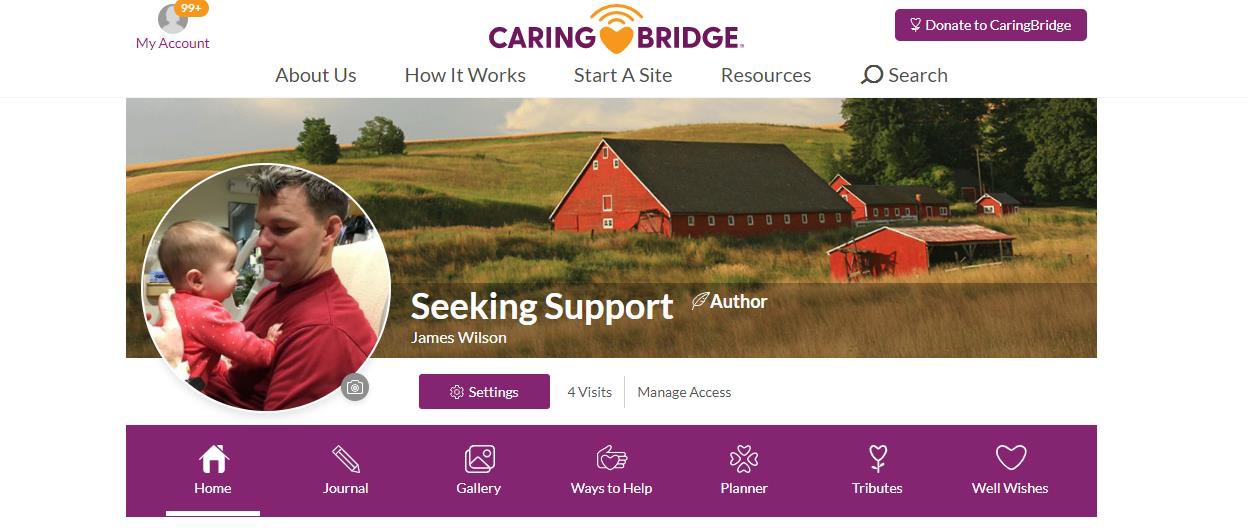 The home page can be customized with  personal photos and/or meaningful graphics.

Visitors can follow and receive notifications  that an update has been posted.

The navigation bar guides users through the
various features of a site.

Share the reason for starting a CaringBridge  site in the “Story” section (always visible on  your home page).
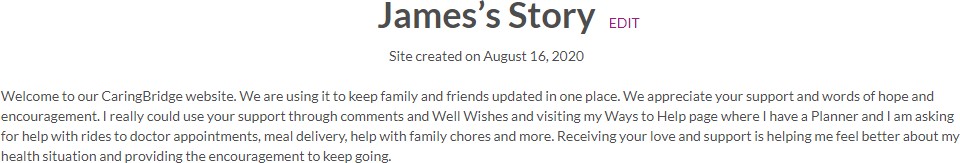 Center for Women Veterans Monthly Partners Meeting
July 7, 2021
Journaling for Communication, Connection  and Healing
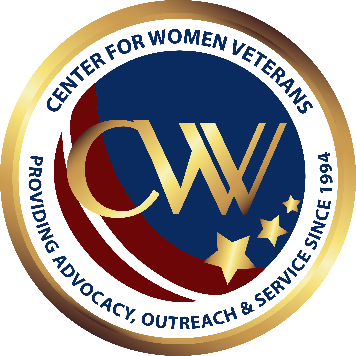 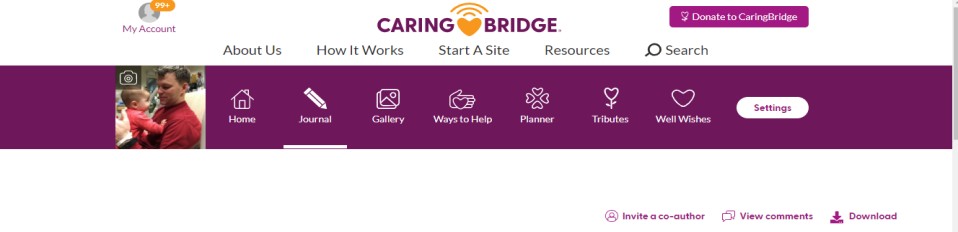 Post regular health updates to keep everyone  informed and connected – photos and videos  can also be posted.

Both the person on the health journey and/or  their family caregiver can provide updates  and manage the site.

Visitors can use the heart “amplifier,” emojis,  comment feature or Well Wishes to let the  person on a health journey know they’re  thinking of them.
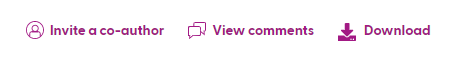 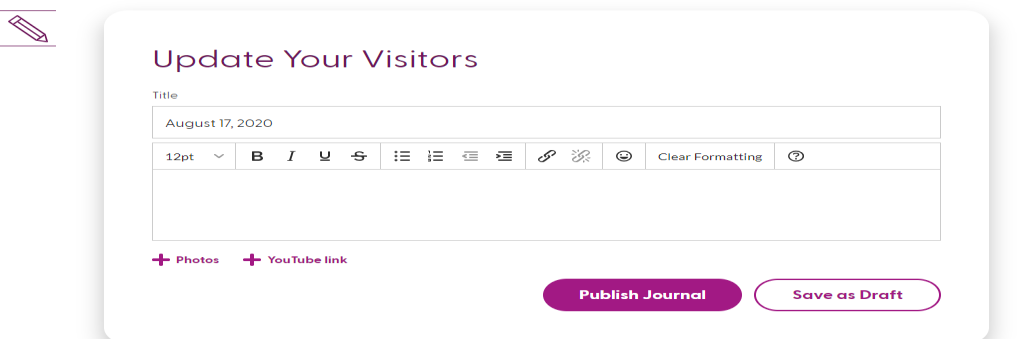 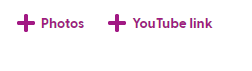 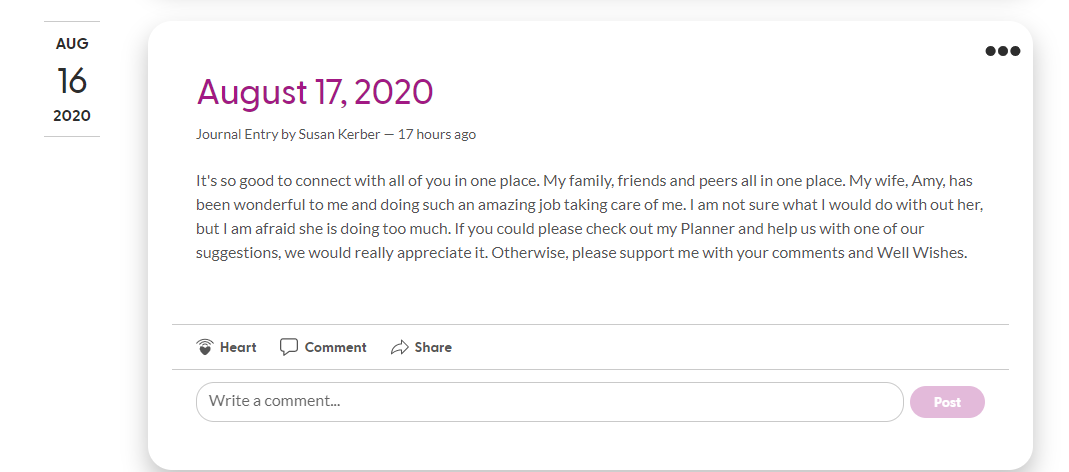 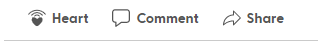 Center for Women Veterans Monthly Partners Meeting
July 7, 2021
Ways to Help Page – Mobilizing Support in One  Place
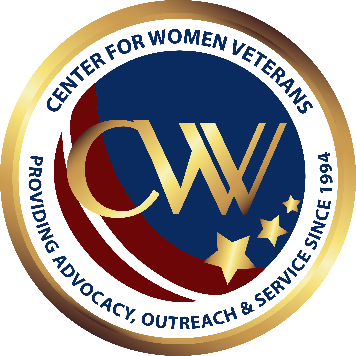 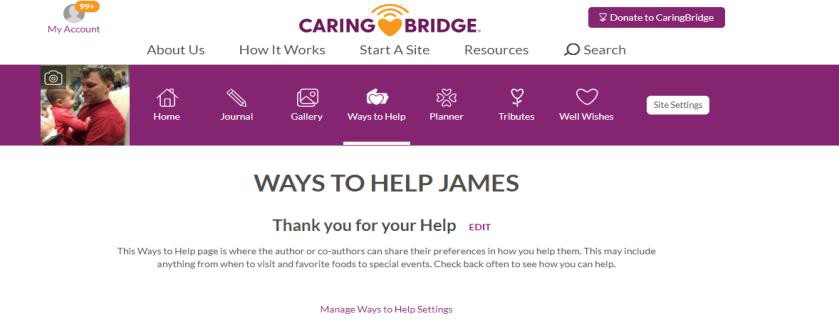 Planner, Meal Train, Shipt & Zoom
Schedule and coordinate support like meals, rides to  appointments, visits, ask your community to purchase  groceries and more and schedule Zoom meetings with  family and friends.

Personal Fundraiser
Start a personal fundraiser to help cover the cost of  health expenses.
Support Links
Add personal links that help you feel supported by your  community such as a link to a condition-specific support  group, etc.
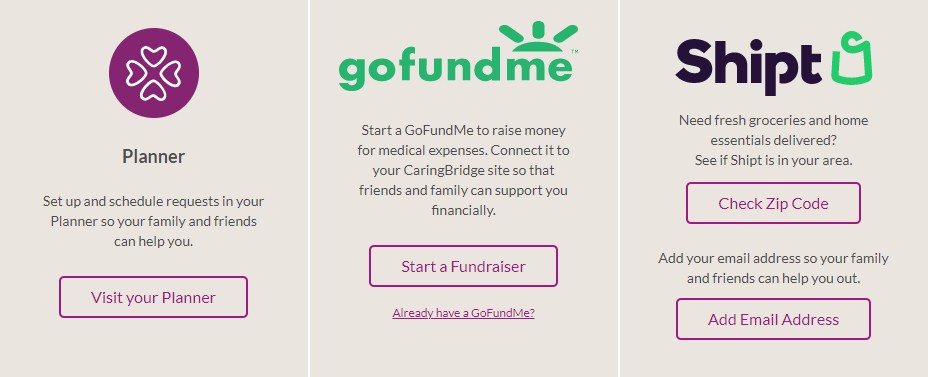 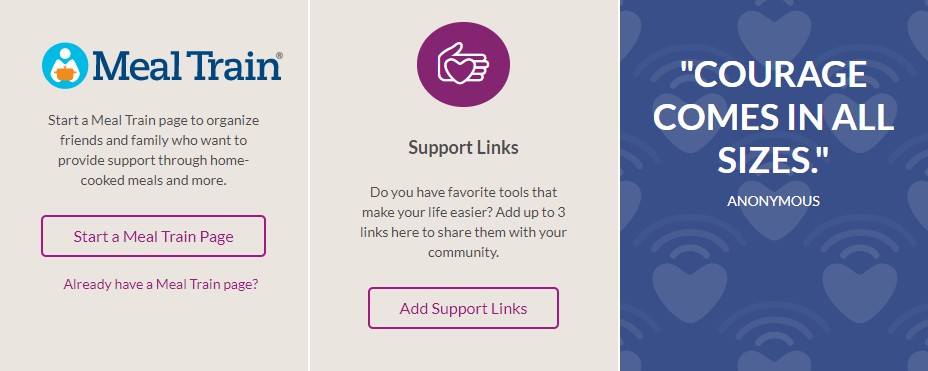 Center for Women Veterans Monthly Partners Meeting
July 7, 2021
The Planner - Digital Care Coordination
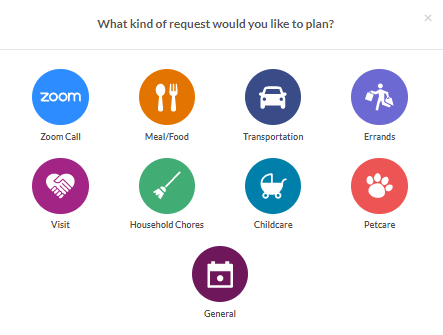 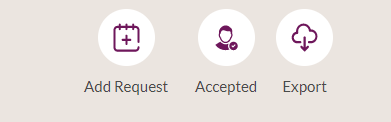 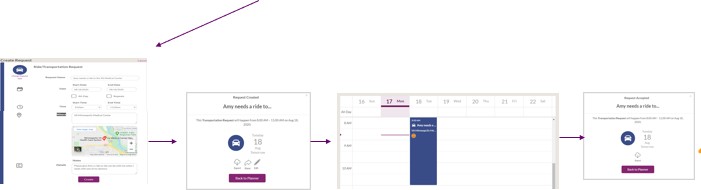 Center for Women Veterans Monthly Partners Meeting
July 7, 2021
Advice and Inspiration
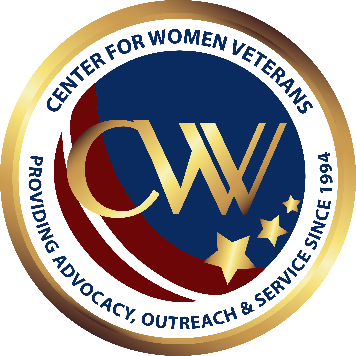 This section of CaringBridge provides helpful articles and
videos for users to better understand healing and caregiving
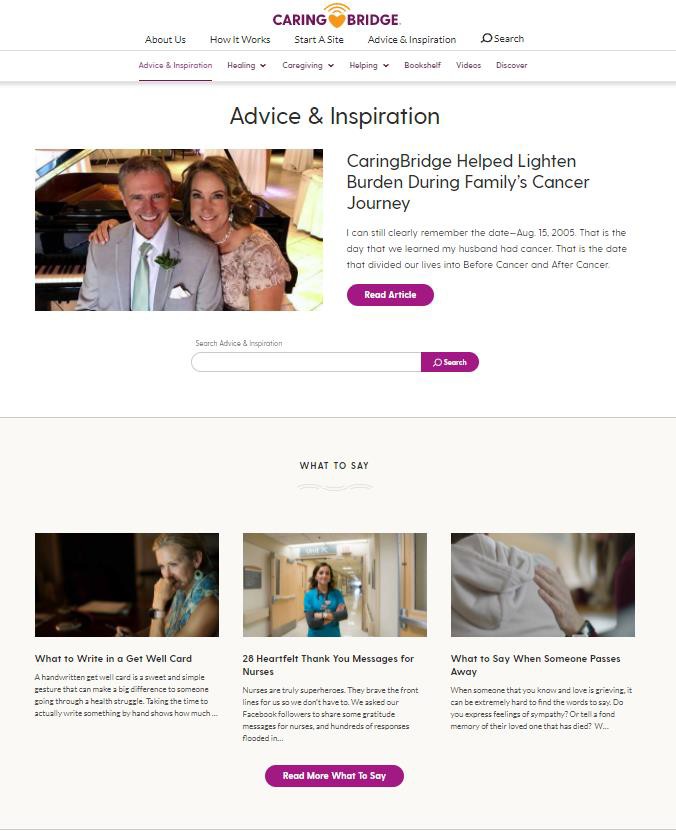 Healing: Helping patients and their caregivers understand how healing  is always possible, even when cure is elusive. Family health journeys  across a variety of conditions shared in stories and vidoes.

Caregiving: Helping family caregivers accelerate learning and create
connectedness.

Helping: Practical and reflective content, informed by experts and  CaringBridge families, that are relevant to those on a health journey,  and those supporting loved ones.

Veterans and Military: Stories and videos of Veterans and Military  personnel using CaringBridge

Bookshelf: Books written by CaringBridge authors, visitors, supporters.
Center for Women Veterans Monthly Partners Meeting
July 7, 2021
Please Share CaringBridge
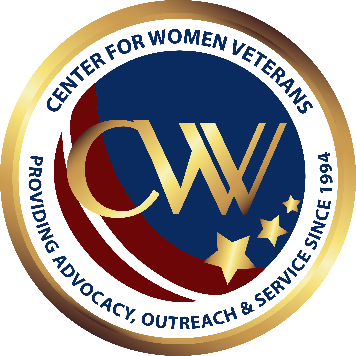 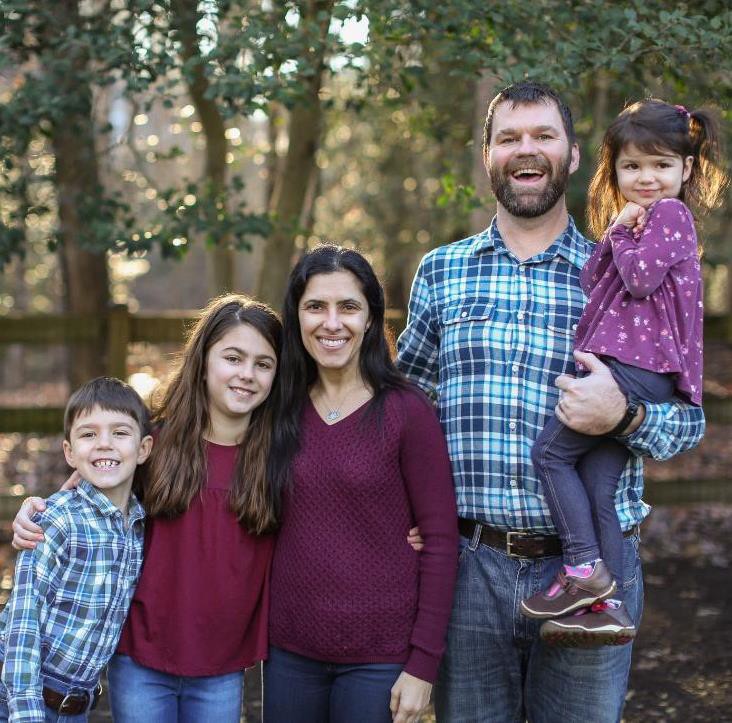 If you know of a Veteran or a Family Caregiver who can  use CaringBridge, please encourage them to check out  www.caringbridge.org/military

A lot of veterans hear about CaringBridge from a  doctor, nurse, social worker, family member or  another veteran.

If you have a way to share brochures with Veterans,  they can be ordered and shared at:  www.caringbridge.org/partnerships

Reach out to me for additional information:
“It helped me to stay in the positive, hopeful space I  wanted to inhabit for my husband Brian.” For Gina.
CaringBridge became her anchor.” Brian was U. S. Army  Special Forces officer in Germany when he was severely  injured.
Susan Kerber  skerber@caringbridge.org
Center for Women Veterans Monthly Partners Meeting
July 7, 2021
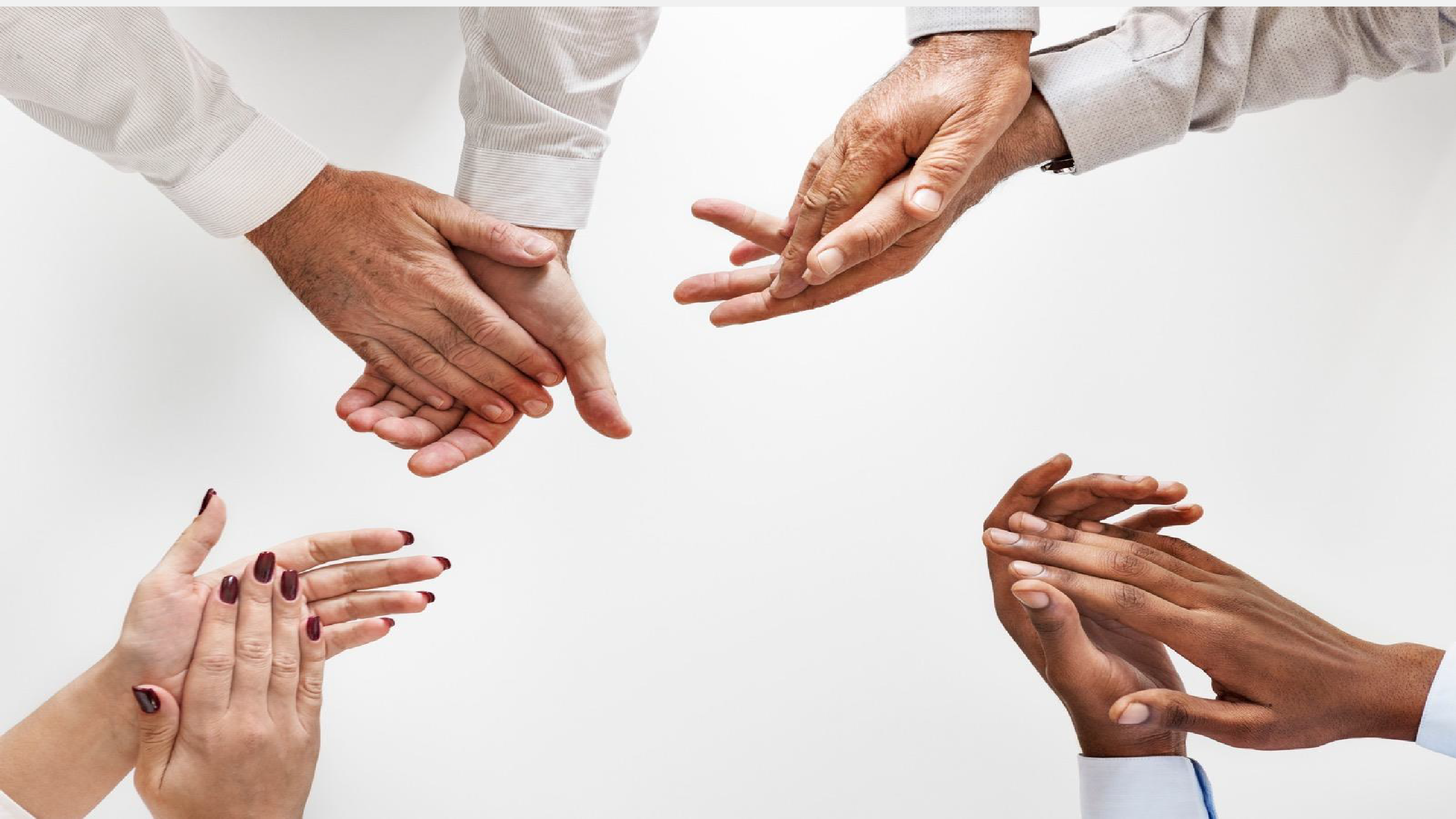 Contact
ThankYou
Susan Kerber
612-384-0326
skerber@caringbridge.org
www.caringbridge.org
Center for Women Veterans Monthly Partners Meeting
July 7, 2021